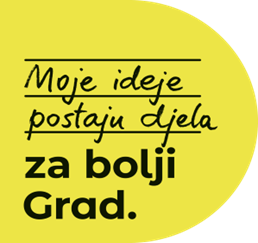 Participativno budžetiranje 
(izglasani projekti)
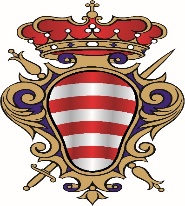 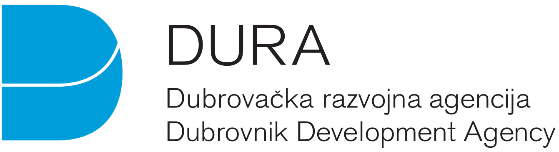 Participativno budžetiranje
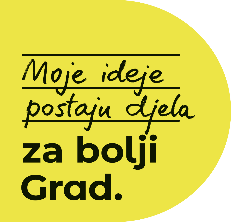 Administrativni obuhvat projekta: gradski kotari (8) i mjesni odbori (17)
Maksimalni iznos predviđenih financijskih sredstava: 
    120.000,00 EUR po GK i 60.000,00 EUR po MO

233 predana projektna prijedloga
postupkom glasovanja obuhvaćen je 131 projektni prijedlog koji je zadovoljio kriterije modela
1144 građana glasovalo putem Voxpopuli platforme
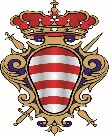 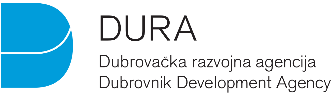 Participativno budžetiranje
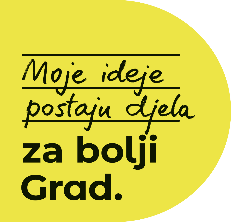 GK Grad
0185 - Podzemni spremnik za otpad
Projektom se predlaže izgradnja podzemnog spremnika za otpad koji bi se nalazio na području GK Grad i koji bi omogućio građanima lakše i adekvatnije zbrinjavanje otpada. Za projekt je potrebno ishodovati dozvolu Konzervatorskog odjela te su mogući i arheološki radovi.
31.25%
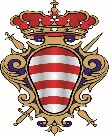 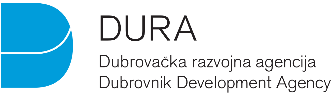 Participativno budžetiranje
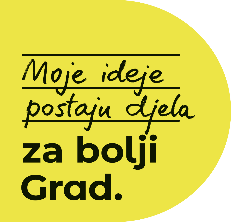 GK Gruž
0123 - 0139 – Prometna povezanost - Neboderko Minibus
Projektom se predlaže nabava mini-busa/kombi vozila koji bi služili za prijevoz građana s područja gruških nebodera (Ulica Janka Bobetka i Od Gaja) povezujući ovaj dio grada s Ulicom Andrije Hebranga i placom u Gružu, a u cilju olakšavanja kretanja stanovnicima od kojih je veliki dio treće životne dobi.
30.23%
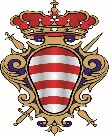 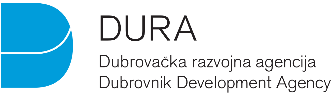 Participativno budžetiranje
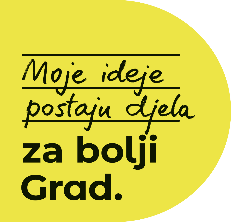 GK Komolac
0135 - Uređenje pješačke ili biciklističke staze u mjestu Rožat
Projektom se predlaže gradnja i uređenje pješačke i/ili biciklističke staze na području nekadašnjeg Napoleonovog puta u naselju Rožat Gornji, do maksimalnog iznosa predviđenih financijskih sredstava.
58.33%
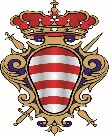 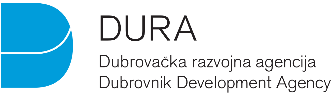 Participativno budžetiranje
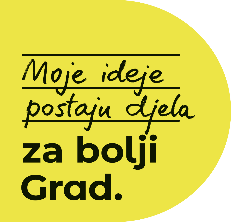 GK Lapad
0052 – 0054 – Uređenje igrališta OŠ Lapad
Projektom se predlaže uređenje dječjeg sportskog igrališta Osnovne škole Lapad što bi uključivalo obnovu, proširenje i adaptaciju postojećeg igrališta postavljanjem nove podloge, sportske opreme, postavljanjem tribina za gledatelje, izgradnjom odbojkaškog terena na neuređenom dijelu platoa, postavljanjem rasvjete i hortikultnurnim uređenjem, a sve do iznosa predviđenog projektom.
38.79%
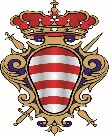 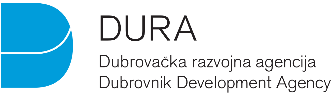 Participativno budžetiranje
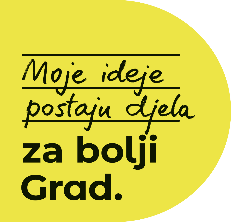 GK Mokošica
0231 - Izrada projektno-tehničke dokumentacije za garažu – Naš dom
Projektom se predlaže izrada projektno-tehničke dokumentacije i ishođenje lokacijske dozvole za izgradnju garaže s igralištem i zelenom površinom na ulazu u Naš dom (Nova Mokošica).
26.92%
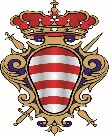 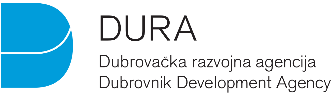 Participativno budžetiranje
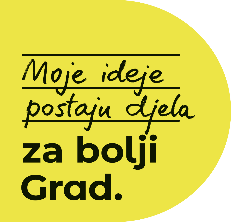 GK Montovjerna
0089 - Uređenje platoa kod igrališta Čokolino pored OŠ Montovjerna
Projektom se predlaže uređenje platoa između Ulice Marka Marojice i Ulice dr. Vlatka Mačeka koje je omeđeno boćalištem i stazom tako što će se spomenuti plato prenamijeniti u igralište za mali nogomet i košarku za djecu predškolske uzrasti, s podlogom od gume. Predlaže se i izgradnja igrališta za kućne ljubimce omeđenog ogradom i klupama te stolom za tenis, a sve do iznosa predviđenih projektom.
42.22%
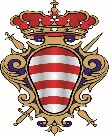 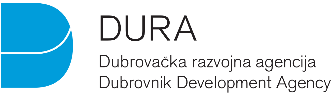 Participativno budžetiranje
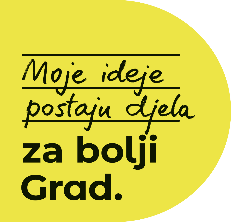 GK Pile-Kono
0007 - Preuređenje dječjeg igrališta i asfaltiranje prilaza
Projektom se predlaže rekonstrukcija i uređenje dječjeg igrališta na Gornjem konalu (na katastarskoj čestici broj 2421/1) te kaskadnih stepenica na čijem se mjestu predlaže gradnja boćališta. Na igralištu se predlaže dodavanje novih dječjih sprava poput ljuljački, tobogana i sl., a koje će postati dodatni sadržaj za djecu.
37.70%
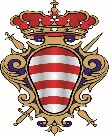 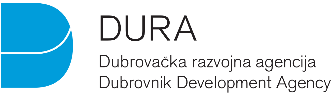 Participativno budžetiranje
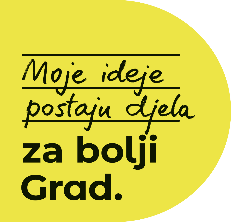 GK Ploče iza Grada
0263 - Dječje igralište Ploče iza Grada (projektna dokumentacija)
Projektom se predlaže izrada projektne dokumentacije za izgradnju dječjeg igrališta u Ulici Bruna Bušića što bi uključivalo geodetski snimak, izradu troškovnika i dr. Projekt izgradnje igrališta uključivao bi opremanje spravama poput penjalica, tobogana, ljuljački, vrtuljaka i sl., te postavljanje zaštitne ograde, klupa i rasvjete.
57.14%
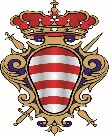 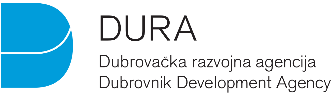 Participativno budžetiranje
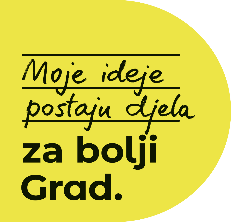 MO Bosanka
0012 - Uređenje pješačkog puta „Put od Bosanke“ od naselja do magistrale
Projektom se predlaže uređenje pješačkog puta Put od Bosanke od naselja Bosanka do Jadranske magistrale tj. pothodnika na magistrali zbog dotrajalosti i oštećenja. Pješački put tj. skalini najviše su oštećeni u naselju Bosanka te se predviđa njihovo poravnavanje i fugiranje kako bi se povećala razina sigurnosti lokalnog stanovništva i turista koji često koriste ovu šetnicu.
63.33%
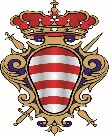 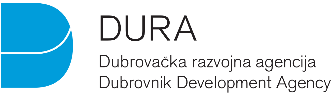 Participativno budžetiranje
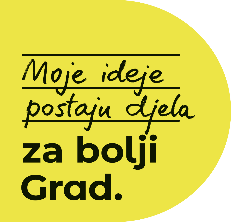 MO Brsečine
0224 - Javna rasvjeta na dionici magistrala – plaža
Projektom se predlaže uređenje dionice od magistrale do plaže u naselju Brsečine (Kriva ulica, Put uz Progon) što bi uključivalo košenje i uređenje ulice, nalijevanje betonskih stopa za postavljanje rasvjetnih stupova te montažu solarnih rasvjetnih stupova uzduž dionice do iznosa odobrenih financijskih sredstava.
69.23%
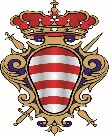 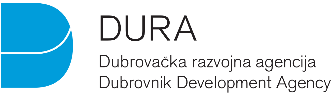 Participativno budžetiranje
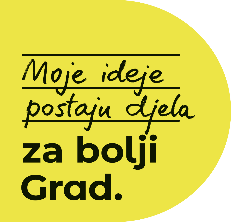 MO Dubravica
0228 - Izrada podzida na lokalnoj cesti Grada Dubrovnika
Projektom se predlaže izrada podzida na cesti kroz naselje Dubravica što bi uključivalo potrebne građevinske radove na dionici ceste do otprilike 100 m2, betoniranje zida sa željeznom armaturom te vraćanje postojećeg kamena u podzid.
75.00%
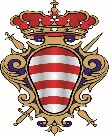 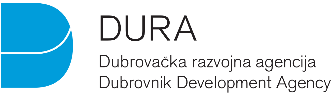 Participativno budžetiranje
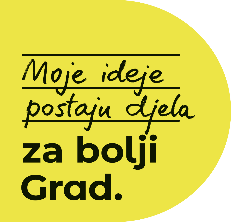 MO Gromača
0101 - Uređenje puta k.č. 1235 Gromača
Projektom se predlaže izravnavanje i tamponiranje postojećeg makadamskog puta u naselju Gromača te povezivanje navedenog puta s ostalim ulicama kroz naselje, a u cilju bolje povezanosti i veće sigurnosti stanovništva.
100.00%
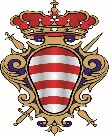 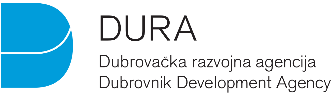 Participativno budžetiranje
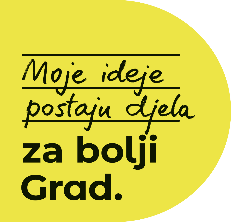 MO Kliševo
0192 - Vodosprema Kalac i Goveđarica
Projektom se predlaže uređenje i potpuna adaptacija vodospreme Kalac koja se nalazi u naselju Kliševo sa svom pripadajućom infrastrukturom tj. uređenjem same gustijerne, pristupa i okoliša vodospreme.
66.67%
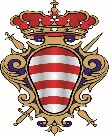 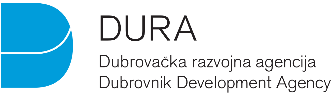 Participativno budžetiranje
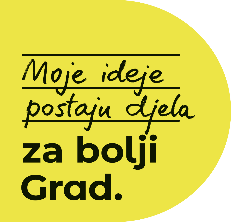 MO Koločep
0204 - Betoniranje vodovodne trase
Projektom se predlaže betoniranje armiranim betonom vodovodne trase koja je trenutno makadam – od Vatrogasnog doma na Koločepu prema budućem planiranom heliodromu (do iznosa predviđenog financijskim sredstvima). Projekt je moguće izvoditi u više faza.
50.00%
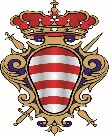 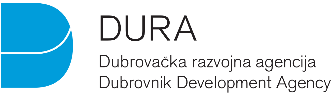 Participativno budžetiranje
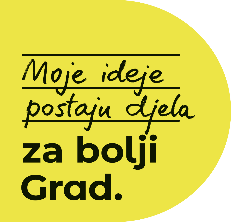 MO Ljubač
0015 - Sportsko igralište
Projektom se predlaže izgradnja manjeg dječjeg igrališta u naselju Ljubač, na katastarskoj čestici broj 63 KO Ljubač, a za potrebe građana i djece u svrhu unapređenja sadržaja.
54.55%
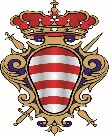 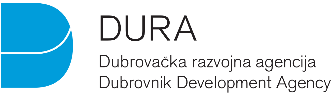 Participativno budžetiranje
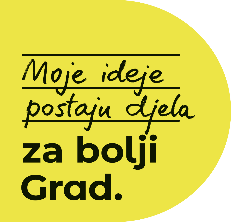 MO Lopud
0060 - Komunalna infrastruktura naselja Šunj
Projektom se predlaže uređenje Puta od Šunja do kuća na adresama Getina 11 i 15 te postavljanje dodatne javne rasvjete na području ulice i naselja Šunj do iznosa predviđenih financijskih sredstava, a u cilju postizanja veće sigurnosti stanovništva naselja.
50.00%
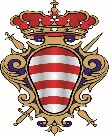 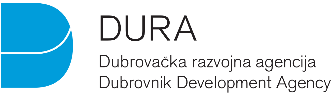 Participativno budžetiranje
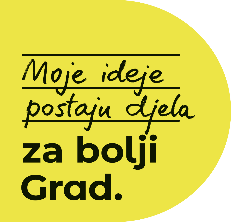 MO Mravinjac
0109 – Pješačke staze i vidikovac Mravinjac
Projektom se predlaže označavanje pješačko planinskih staza od centra naselja Mravinjac preko vrhova, do granice s BIH uz postavljanje informativnih tabla.
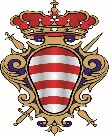 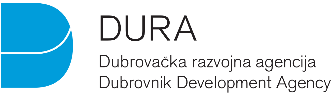 Participativno budžetiranje
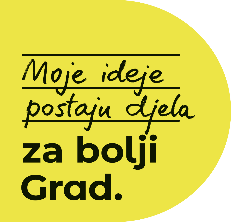 MO Mrčevo
0269 - Izmjena krovišta na staroj školi u Mrčevu
Projektom se predlaže postavljanje novog krovišta na zgradu osnovne škole u Mrčevu (k.č. 10). Trenutno krovište prokišnjava te ga je potrebno zamijeniti.
100.00%
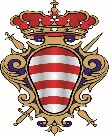 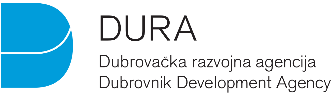 Participativno budžetiranje
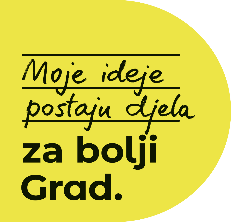 MO Orašac
0020 -0025 - Uređenje prostorija Doma mladeži
Projektom se predlaže uređenje zgrade Doma mladeži u Orašcu promjenom otvora, žbukanjem unutarnjih zidova, uređenjem stubišta objekta, ugradnjom klima uređaja i osposobljenjem sanitarnog čvora u prizemlju Doma.
50.00%
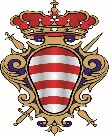 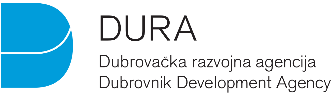 Participativno budžetiranje
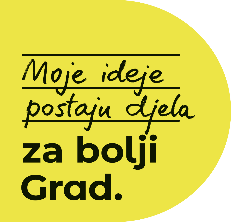 MO Osojnik
0171 - Obnova Doma mladeži Osojnik
Projektom se predlaže završetak obnove unutarnjeg dijela Doma mladeži u naselju Osojnik što bi uključivalo uređenje sanitarnog čvora i preostalih prostorija te rješavanje grijanja i hlađenja prostorija. Ukoliko planirana financijska sredstva budu dostatna, predlaže se i nabavka novog namještaja za središnji prostor Doma.
81.25%
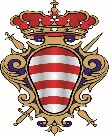 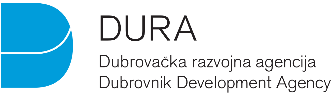 Participativno budžetiranje
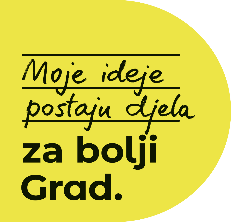 MO Riđica
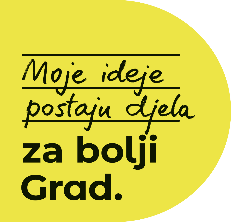 0132 - Dječje igralište Riđica
Projektom se predlaže uređenje igrališta za djecu u naselju Riđica, na katastarskoj čestici 1768/1, koje bi uključivalo postavljanje tobogana, ljuljački, klupa za sjedenje, klackalica i njihalica, u cilju poboljšanja sadržaja za djecu i mlade obitelji koji stanuju u naselju.
100.00%
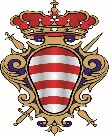 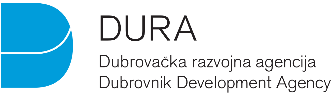 Participativno budžetiranje
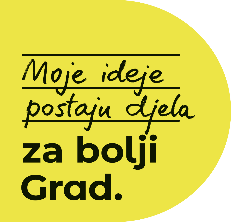 MO Suđurađ
0095 - Uređenje parkinga
Projektom se predlaže uređenje postojećeg parkirališta u Suđurđu (1603/8 K.O. Suđurađ) te proširenje i ucrtavanje dodatnih parkirnih mjesta uklanjanjem nepotrebnog nogostupa kako bi se parkiralište moglo organizirati u obliku tzv. riblje kosti što bi omogućilo sigurniji i uređeniji promet naseljem.
38.89%
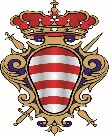 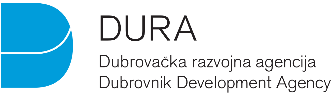 Participativno budžetiranje
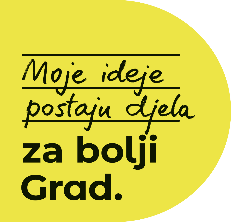 MO Trsteno
0061 - Uređenje šetnice do mora u Trstenom
Projektom se predlaže uređenje puta do mora u naselju Trsteno što bi uključivalo postavljanje solarnih rasvjetnih stupova, postavljanje koševa za smeće, postavljanje klupa na nekoliko psotojećih proširenja, a u cilju obogaćivanja ponude naselja Trsteno.
85.71%
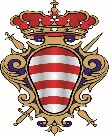 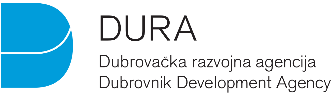 Participativno budžetiranje
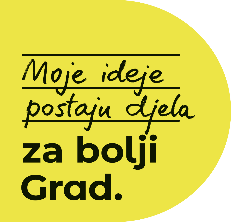 MO Zaton
0160 – 0121 – Autobusna stanica Vrh sela (Veliki Zaton) - Dubrovnik
Projektom se predlaže gradnja autobusnog stajališta u Velikom Zatonu, na katastarskoj čestici 404/1 – smjer prema Dubrovniku. Trenutno se najbliža autobusna stanica nalazi preko kilometar dalje pa bi se tako stanovnicima Zatona omogućilo kvalitetnije i sigurnije korištenje usluga javnog gradskog prijevoza.
38.30%
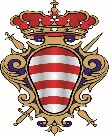 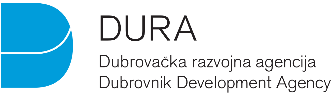 Participativno budžetiranje
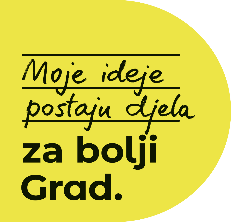 MO Šipanska Luka
0191 - Rekonstrukcija mjesnog groblja
Projektom se predlaže rekonstrukcija mjesnog groblja u Šipanskoj Luci koja bi uključivala popravak ogradnog kamenog zida, popločavanje i izgradnju temelja, gradnju prilaznih stepenica, označavanje parkirnog mjesta za pogrebno vozilo te izgradnju mrtvačnice.
60.00%
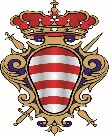 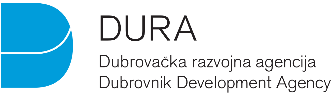 Participativno budžetiranje
Participativno budžetiranje